COVID-19 – Internationale Lage
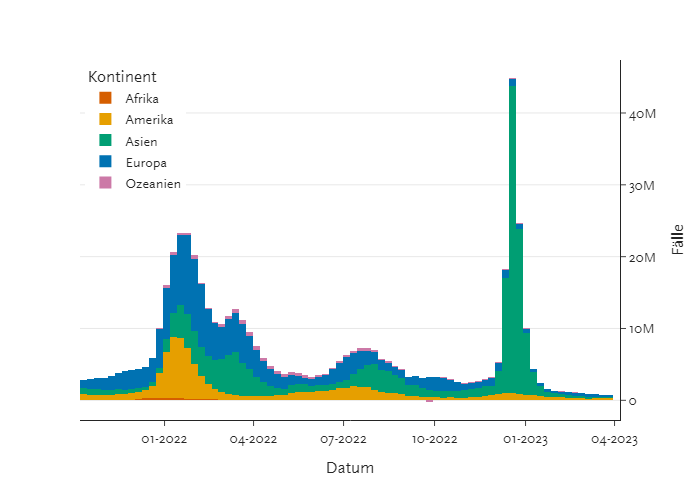 Anzahl Fälle pro KW und Kontinent, 01.11.2021 – 05.04.2023
Quellen: PHI-Auswertungen von WHO-Daten mit Datenstand 05.04.2023
[Speaker Notes: CAVEAT: Meldeverfahren von Land zu Land unterschiedlich sowie immer weniger Test- und Meldepflichten.

Das globale Infektionsgeschehen nimmt weiterhin ab. 
Amerika: 	Fallzahlanstieg aufgrund unregelmäßiger Meldungen (z.B. aus Venezuela)]
COVID-19 – Internationale Lage
7-T Inzidenz pro 100.000 Einwohner weltweit
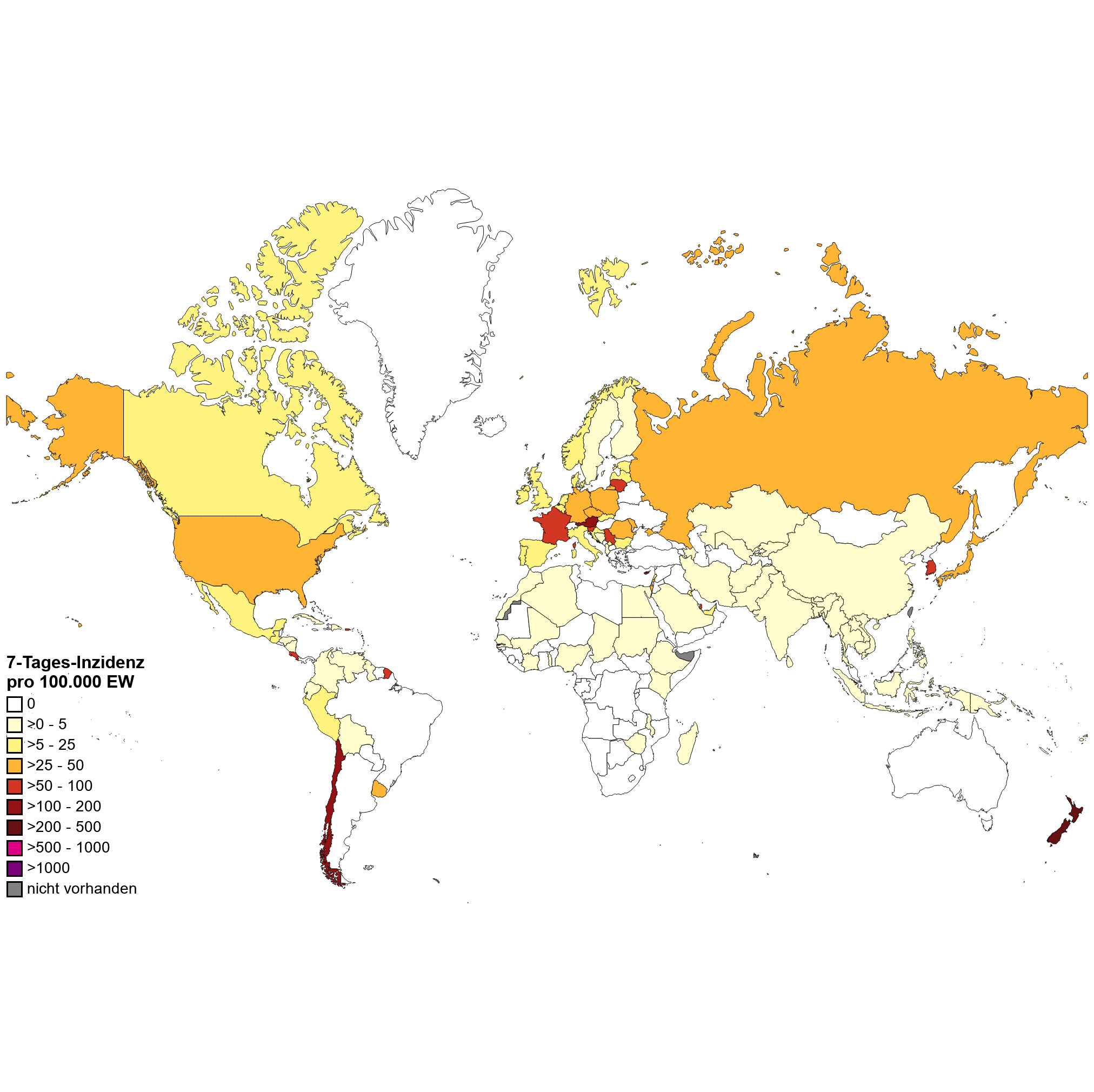 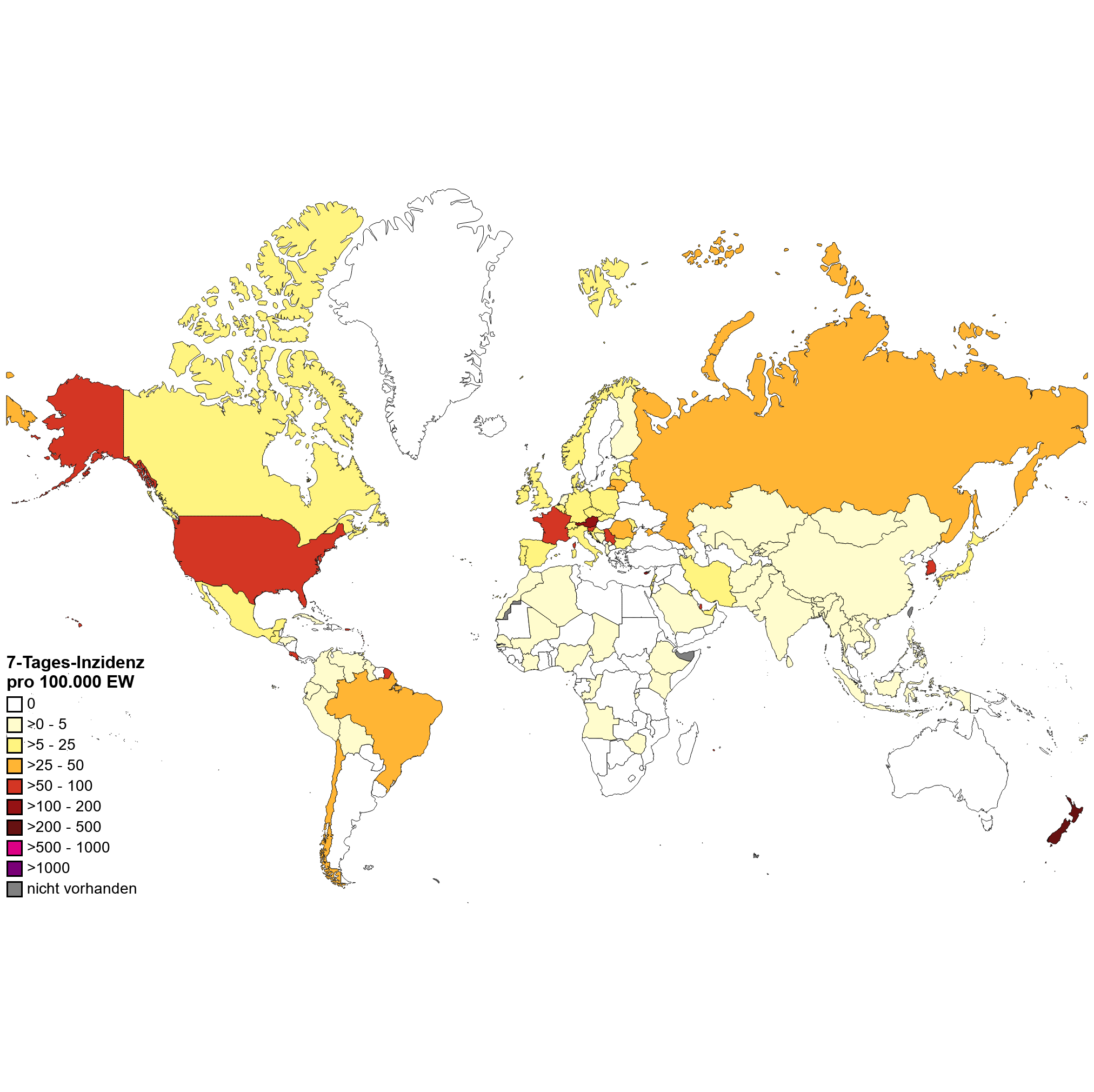 Datenstand 29.03.2023
Datenstand 05.04.2023
Quellen: PHI-Auswertungen von WHO-Daten
COVID-19 – Rekombinante XBB.1.16
Bis zum 11.04.2023 wurden insgesamt 1.911 Sequenzen aus 29 Ländern geteilt.




Indien – Stand 11.04.2023

Neue Fälle/24 Stunden: 5.676 | Anteil positiver Testergebnisse: 2,88% | 7T-Inzidenz: 1,42/100.000 Ew. (05.04.23)
Kein Hinweis auf erhöhte Krankheitsschwere
Kein signifikanter Anstieg der Hospitalisierungen
Keine Überlastung des Gesundheitssystems
Kein signifikanter Anstieg der Todesfälle
Landesweite Impfkampagne
Maskenpflicht wird in einigen Bundesstaaten eingeführt
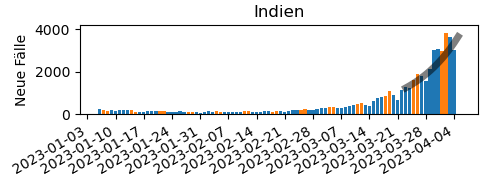 Quellen: siehe Notizfeld
[Speaker Notes: Quellen:
https://indianexpress.com/article/india/new-covid-sub-variant-spreads-amid-rise-in-cases-8515466/
https://cov-spectrum.org/explore/World/AllSamples/Past6M/variants?nextcladePangoLineage=xbb.1.16&
https://pib.gov.in/PressReleseDetail.aspx?PRID=1914135]